Grundwassermonitoring
Grundwassermodell
Ökologie
Landwirtschaft
Grundwassermonitoring
Grundwassermodell
Ökologie
Landwirtschaft
1. Grundwassermonitoring
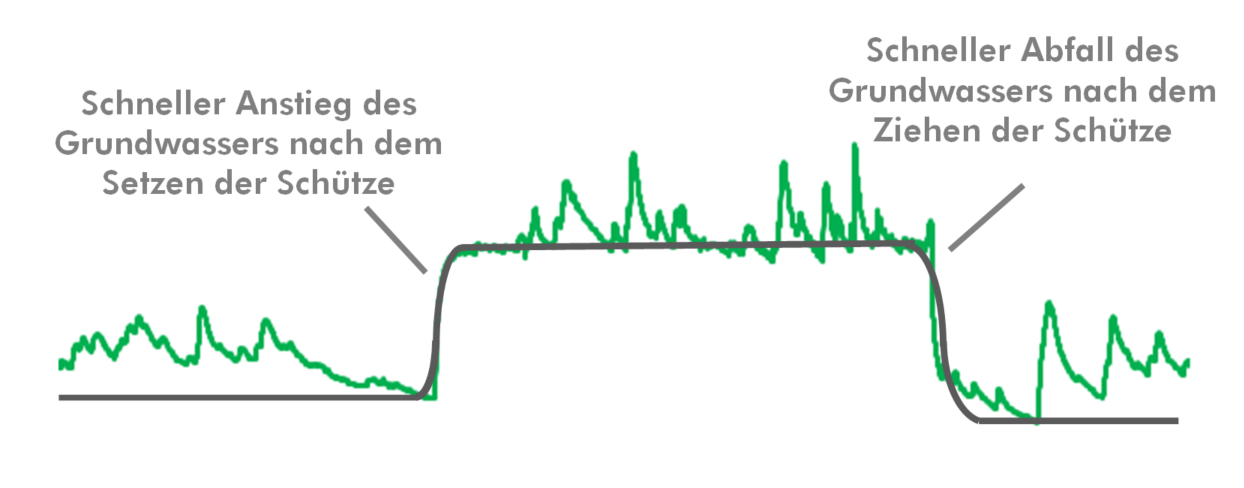 Xxbild messquerprofil
Tafelbergcharakter des Grundwasserpegels
1. Grundwassermonitoring
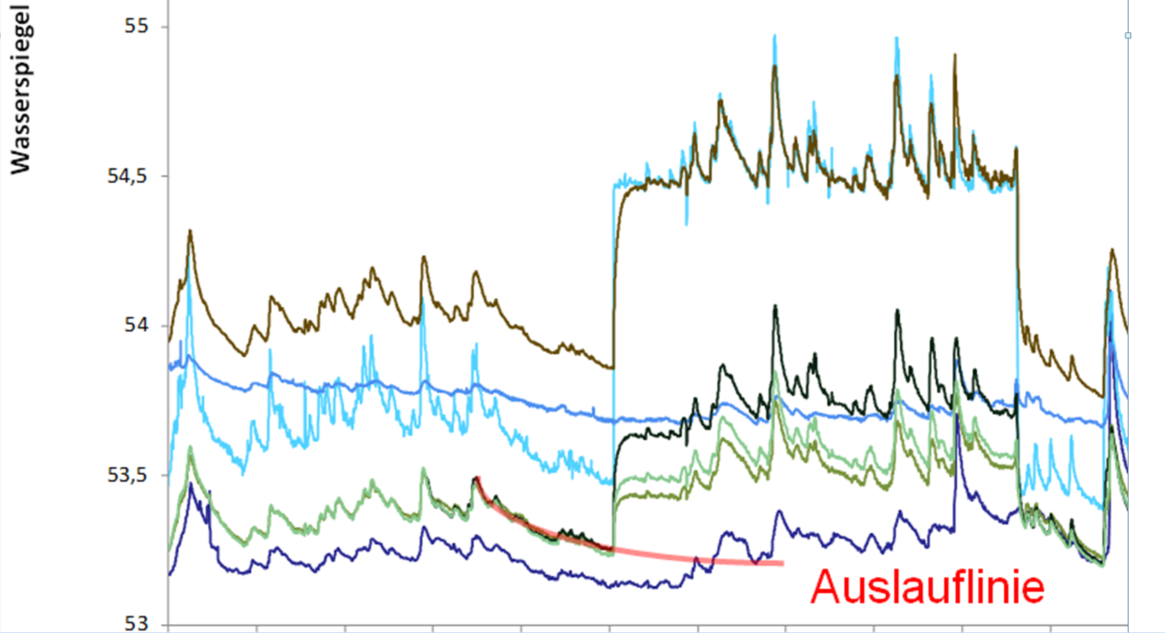 Auslaufganglinie des GW-Speichers
1. Grundwassermonitoring
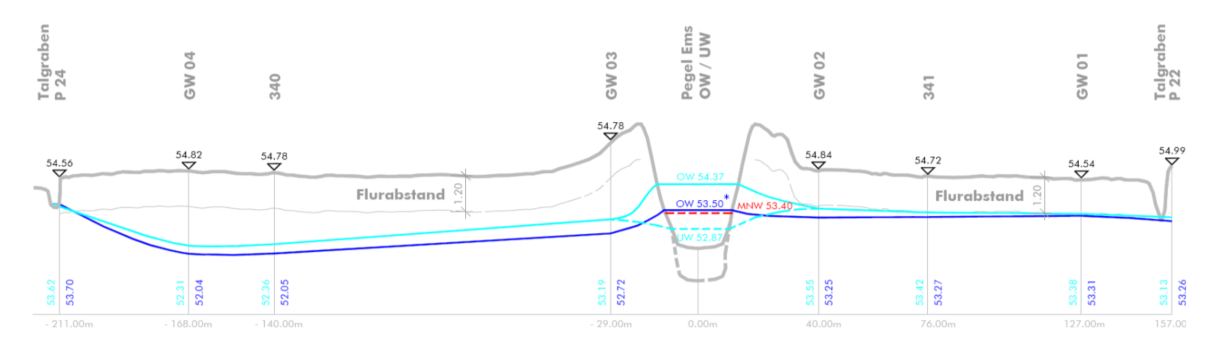 Profil Dackmar 2015
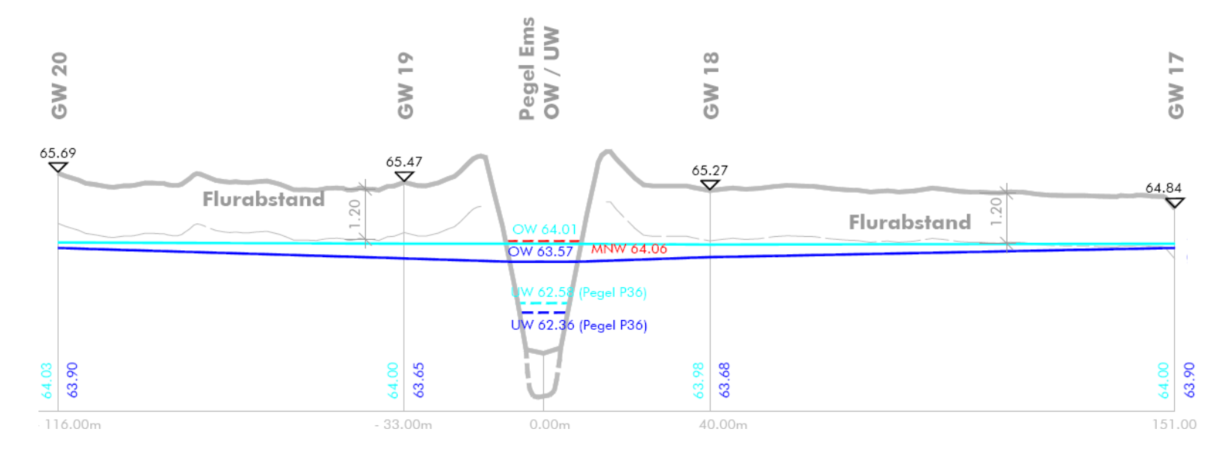 Profil Pavenstädt 2015
Grundwassermonitoring
Grundwassermodell
Ökologie
Landwirtschaft
2. Grundwassermodell
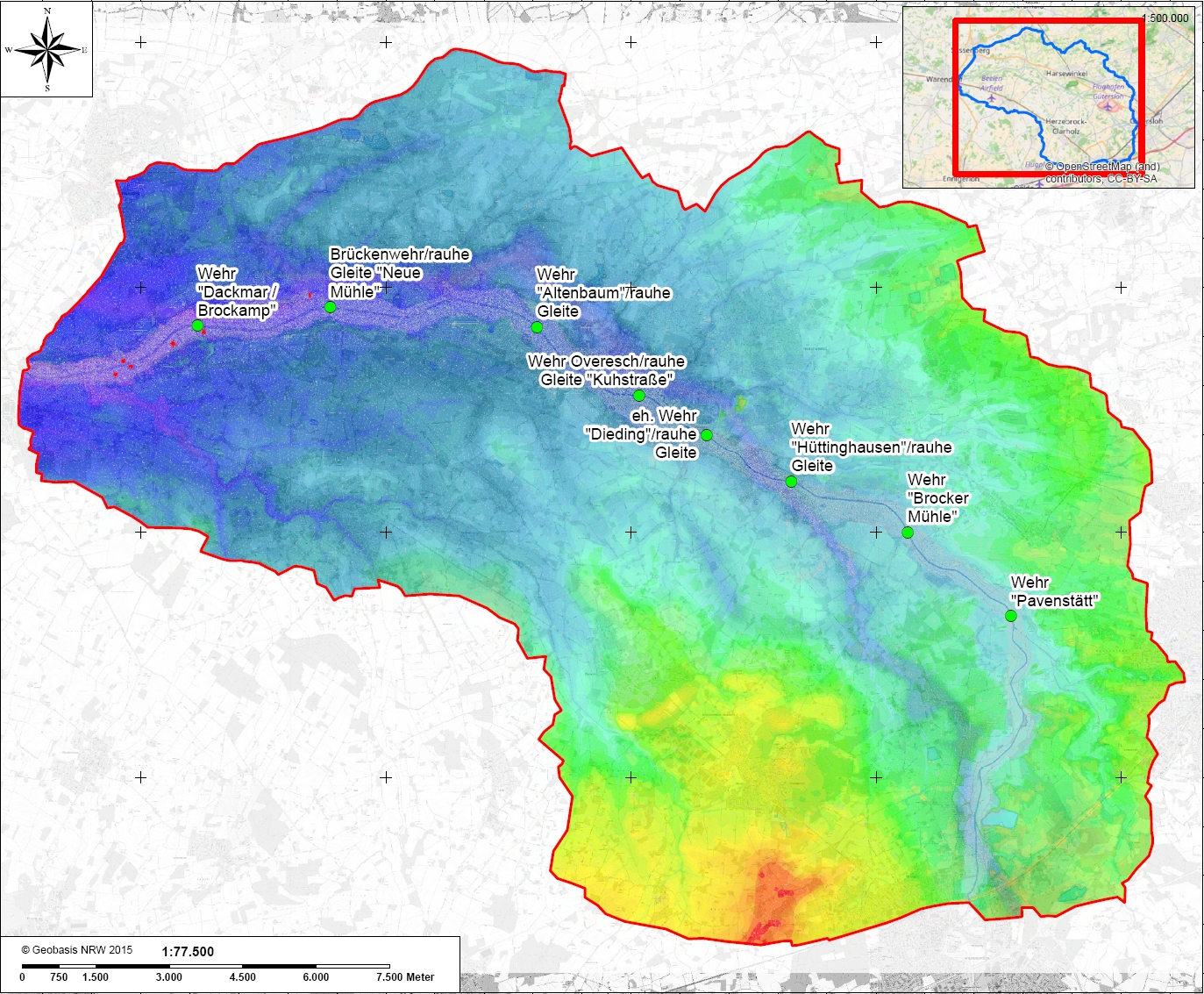 Ausdehnung des Modells
2. Grundwassermodell
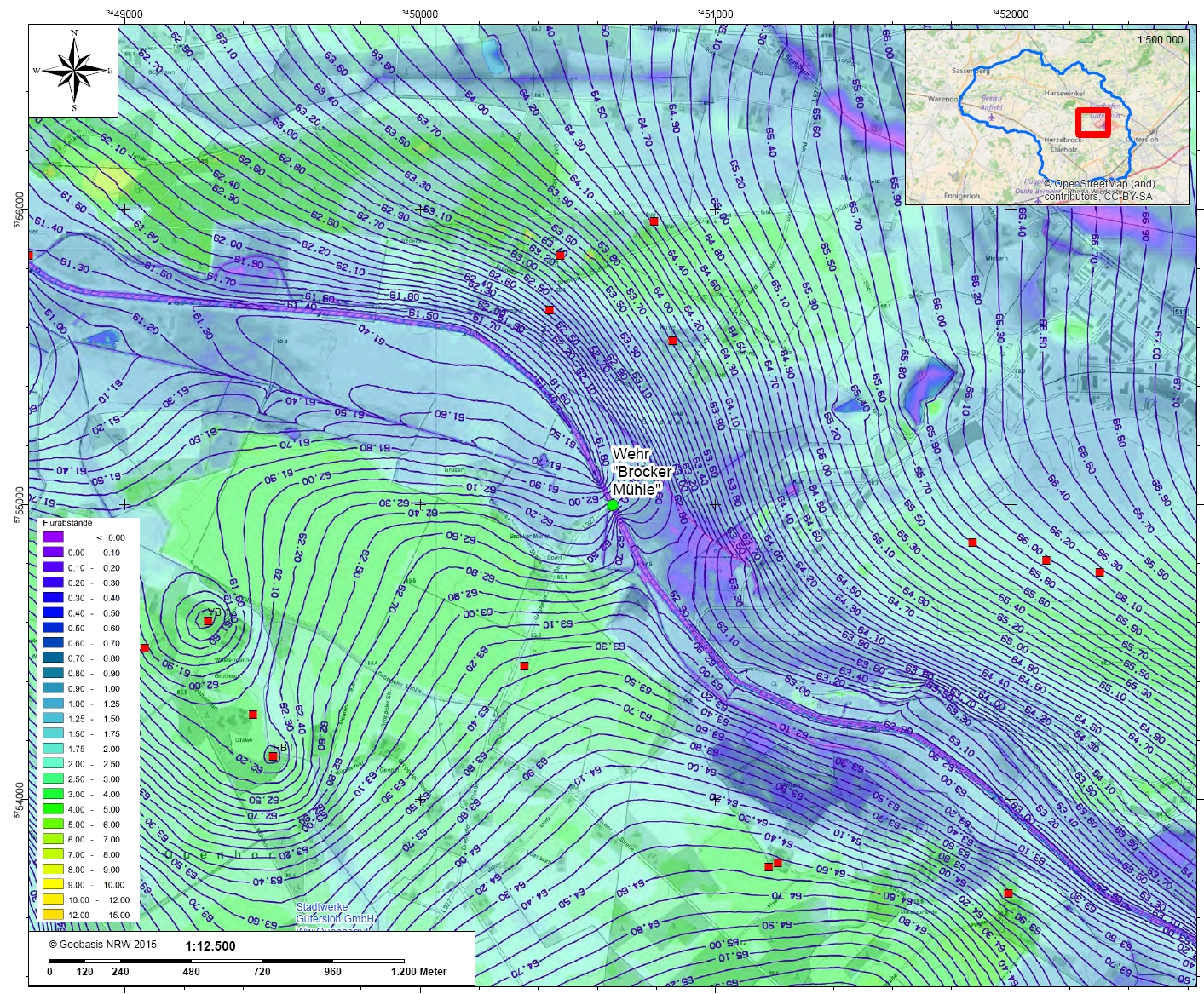 GW-Strömung an Stauanlagen
(Quelle: BGU)
2. Grundwassermodell
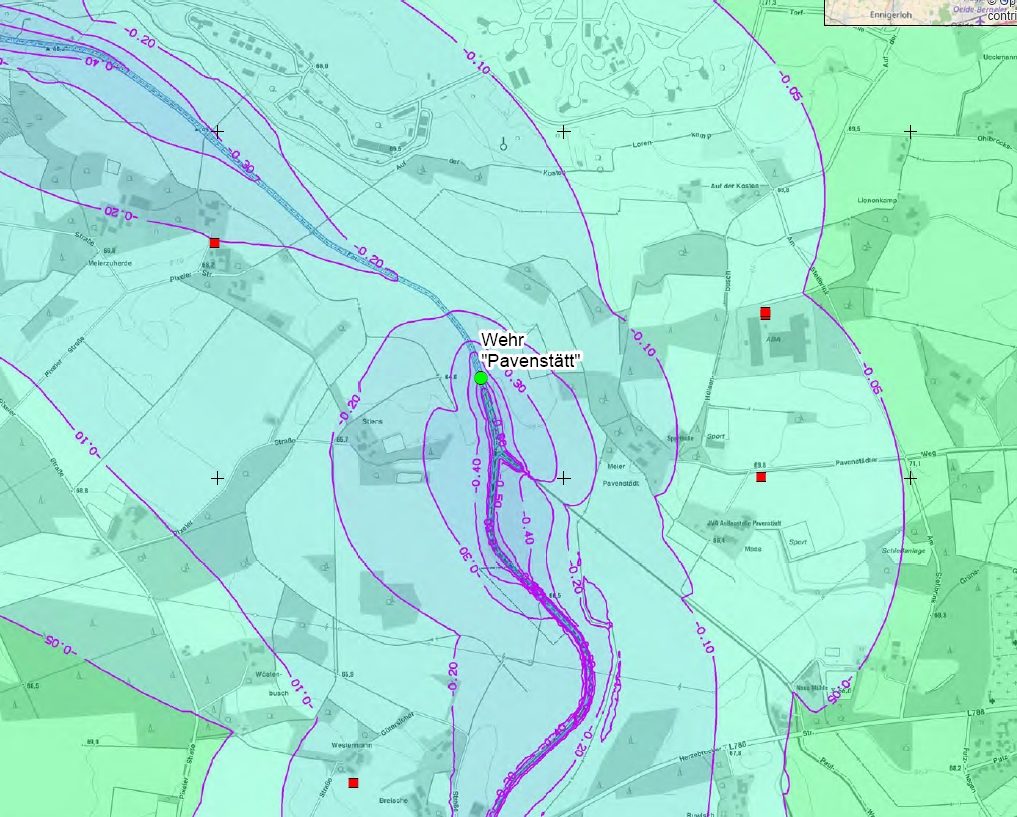 Differenz Sommerstau – Winterstau
(Quelle: BGU)
2. Grundwassermodell
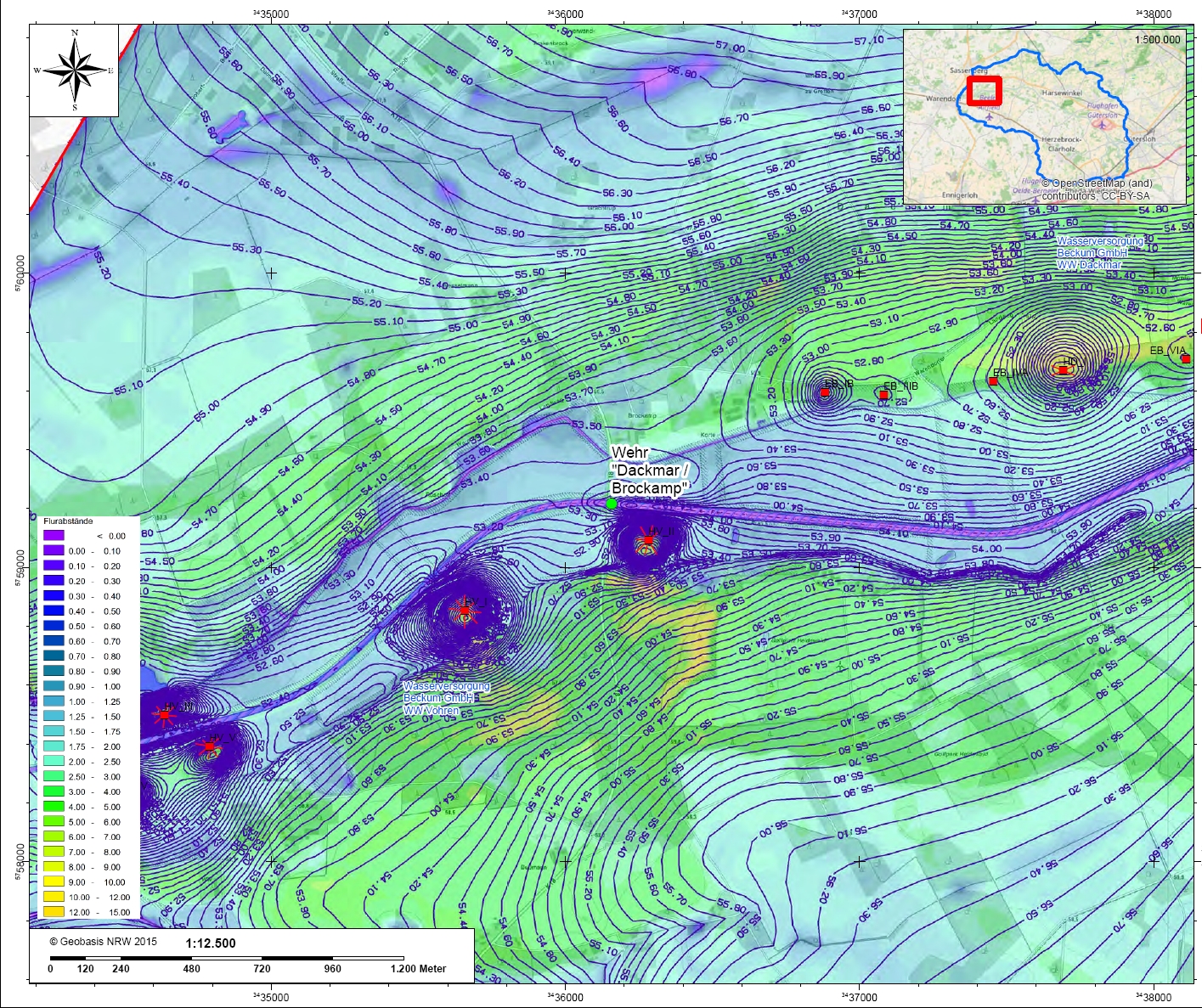 Grundwasserstrom an Brunnenentnahmen (Quelle: BGU)
2. Grundwassermodell
Wasserversorgung: Bestand Winterstau und Sommerstau
An den Brunnen des Wasserwerks Dackmar […][ist] der Einstau für die Gewinnung von Bedeutung […]. 
Bei den Ww Quenhorn II und Harsewinkel ist die Stauwirkung auf 0,1 - 0,2 m begrenzt und daher von nachrangiger Bedeutung.
 								(BGU)
2. Grundwassermodell
Vergleich Q182 und Winterstau
[…] [Es] resultiert ein Grundwasseranstieg insbesondere im Unterwasser der Querbauwerke. […]Für die Ww Harsewinkel und Dackmar geht damit eine deutliche Vergrößerung des Grundwasserdargebotes einher. 

Vergleich MNW und Sommerstau
Es resultiert eine moderate Absenkung auf den ufernahen Grundstücken oberhalb der Wehre in einer Größenordnung von 0,2 - 0,5 m sowie ein Anstieg von etwa 0,2 - 0,4 m der ufernahen Zonen im Unterwasser.			(BGU)
Grundwassermonitoring
Grundwassermodell
Ökologie
Landwirtschaft
3. Ökologie
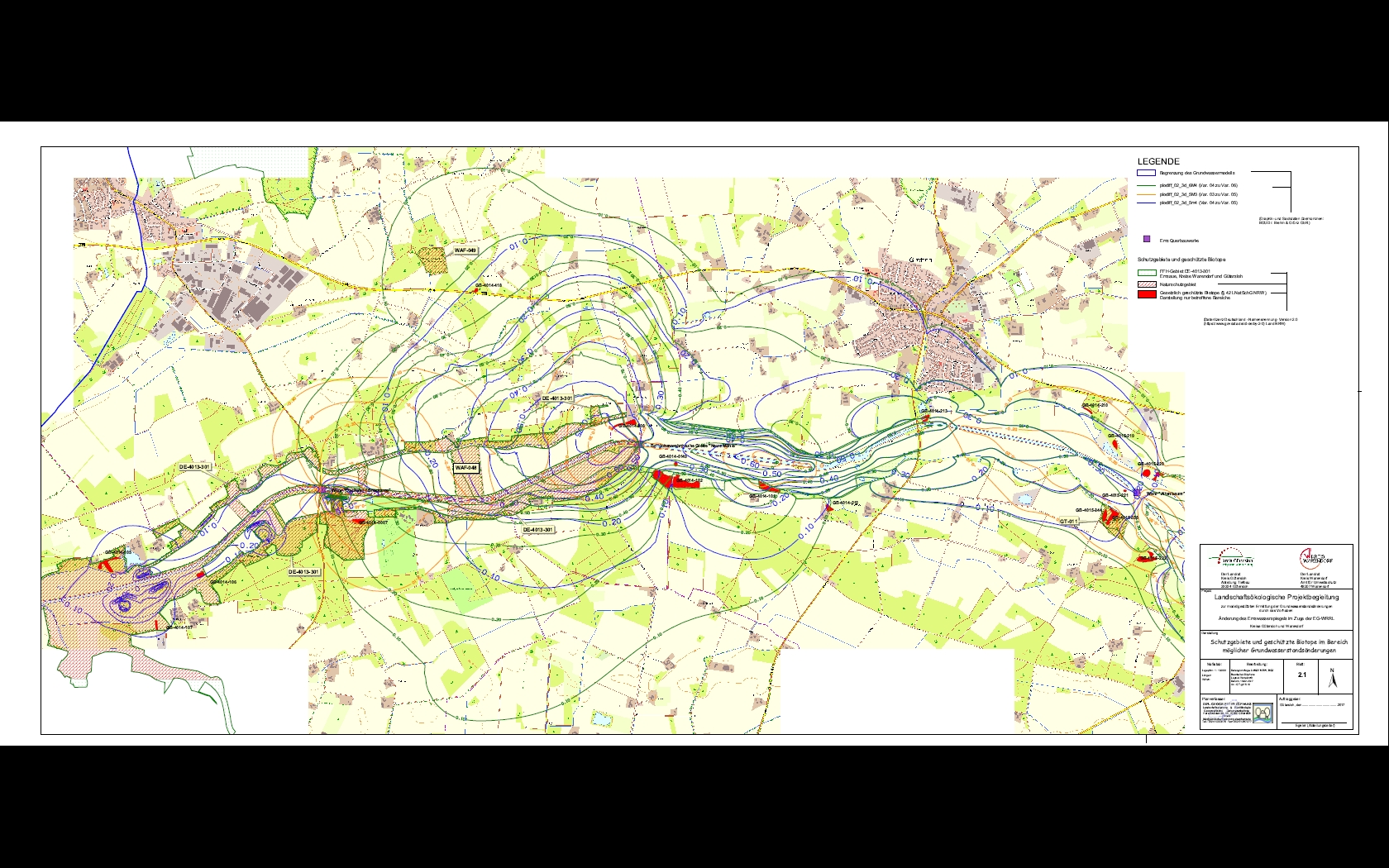 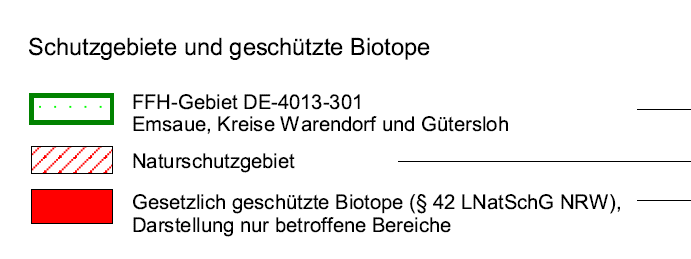 3. Ökologie
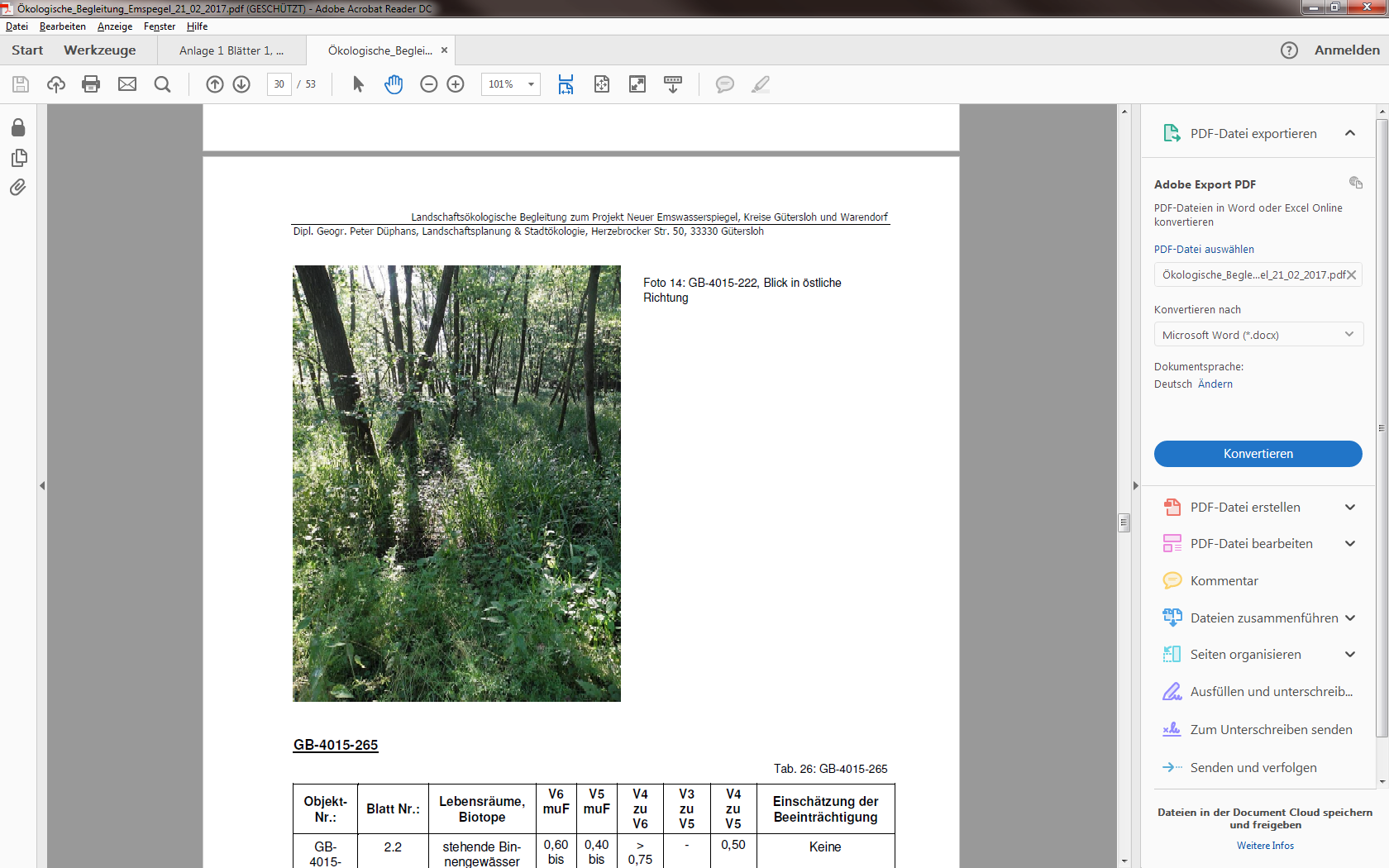 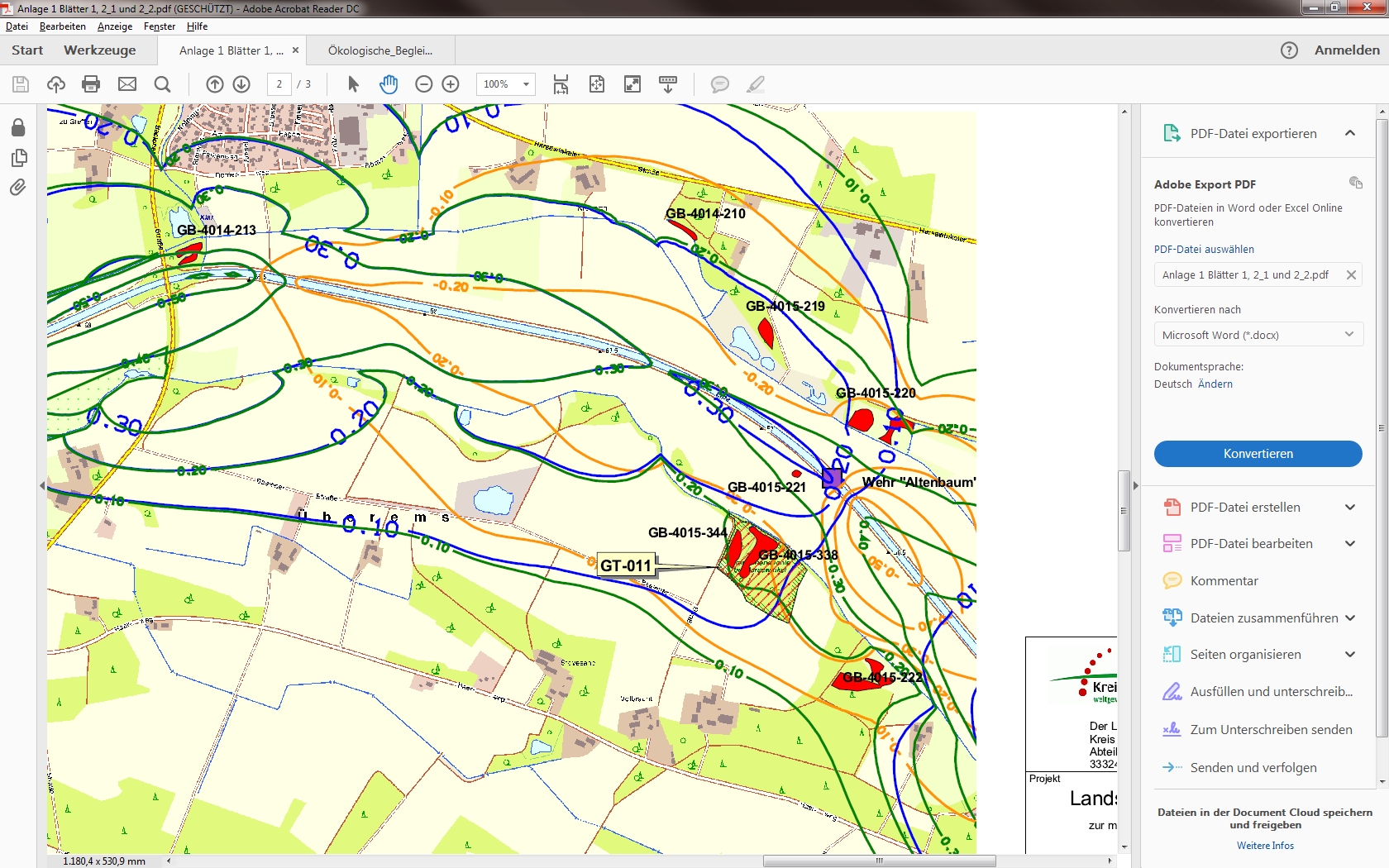 Lage GB 4015 – 222 (Quelle: Büro Düphans)
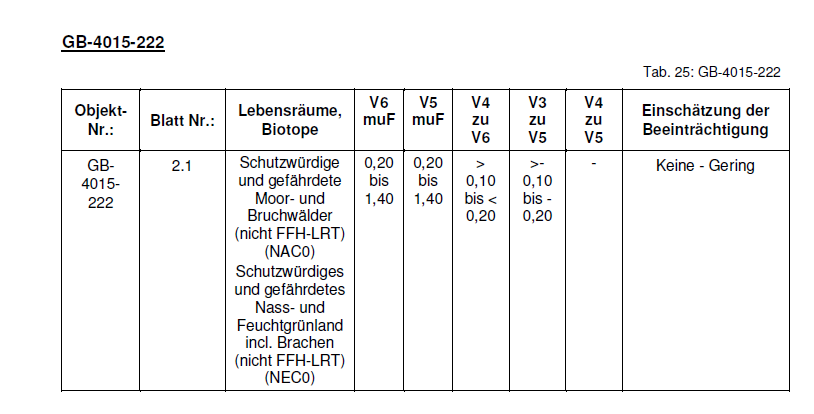 Bewertung GB 4015 - 222 (Quelle: Büro Düphans)
GB 4015 – 222
(Quelle: Büro Düphans)
3. Ökologie
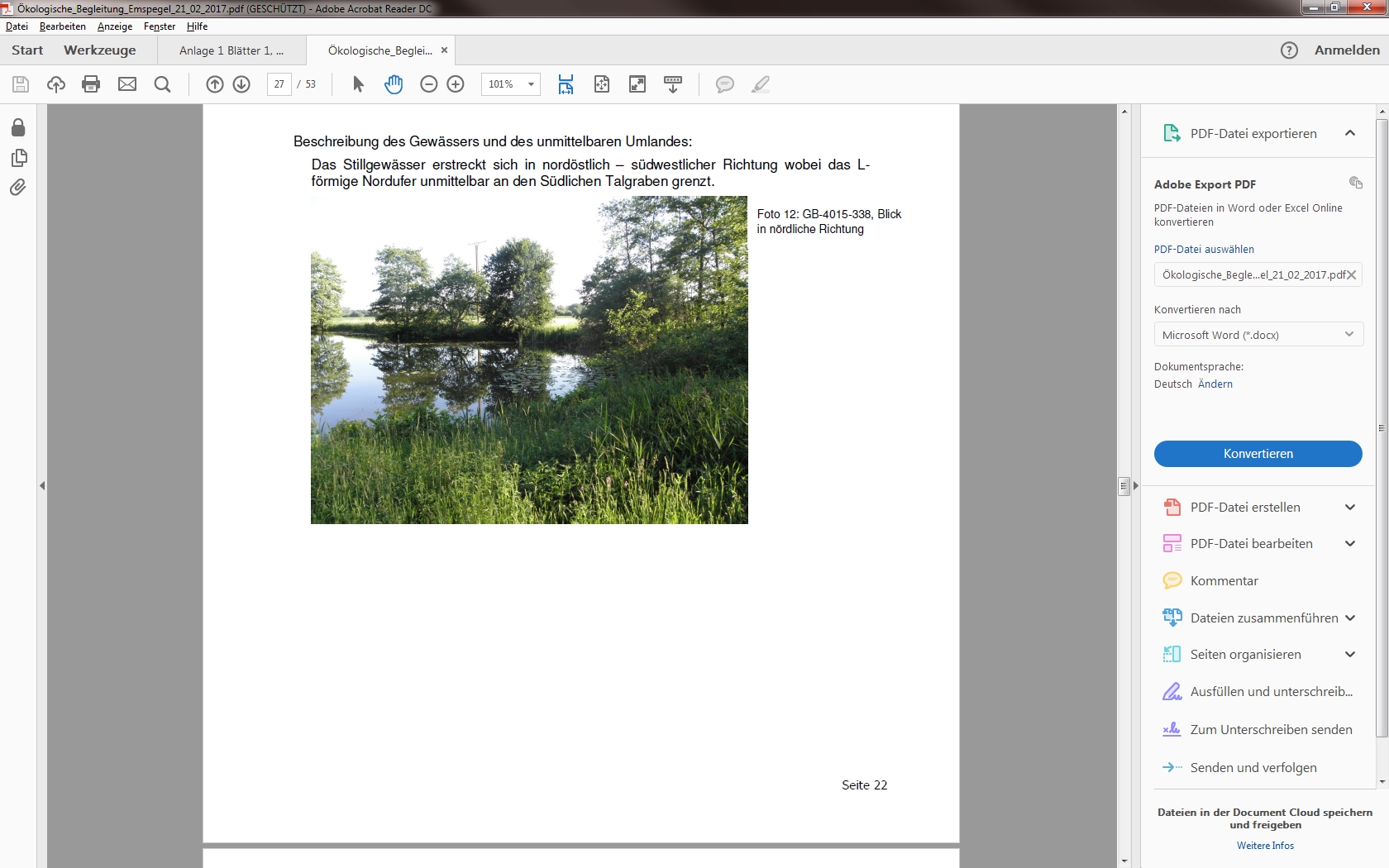 Stillgewässer
(Quelle: Büro Düphans)
„Grundsätzlich profitieren die Schutzgebiete von der Planung des Rückbaues der Emswehre zwischen Rheda-Wiedenbrück und Warendorf.“ (Büro Düphans)
Grundwassermonitoring
Grundwassermodell
Ökologie
Landwirtschaft
4 . Landwirtschaft
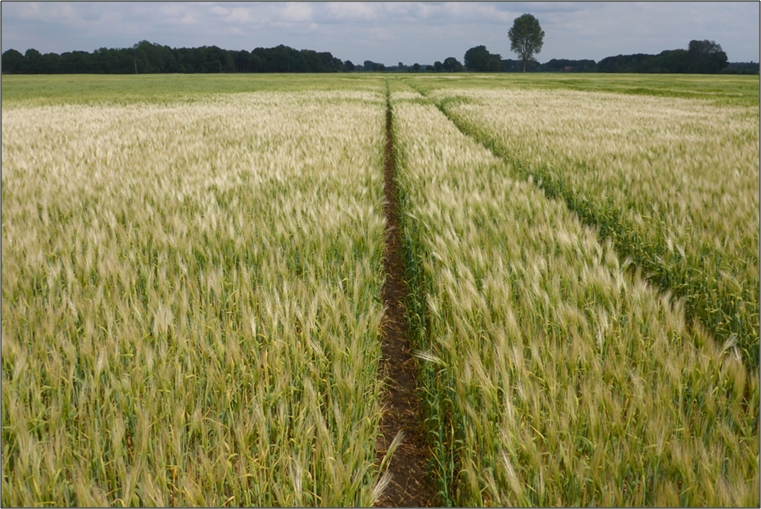 MNW (Sommer)
Wintergerste 
(Quelle: ISB Baum)
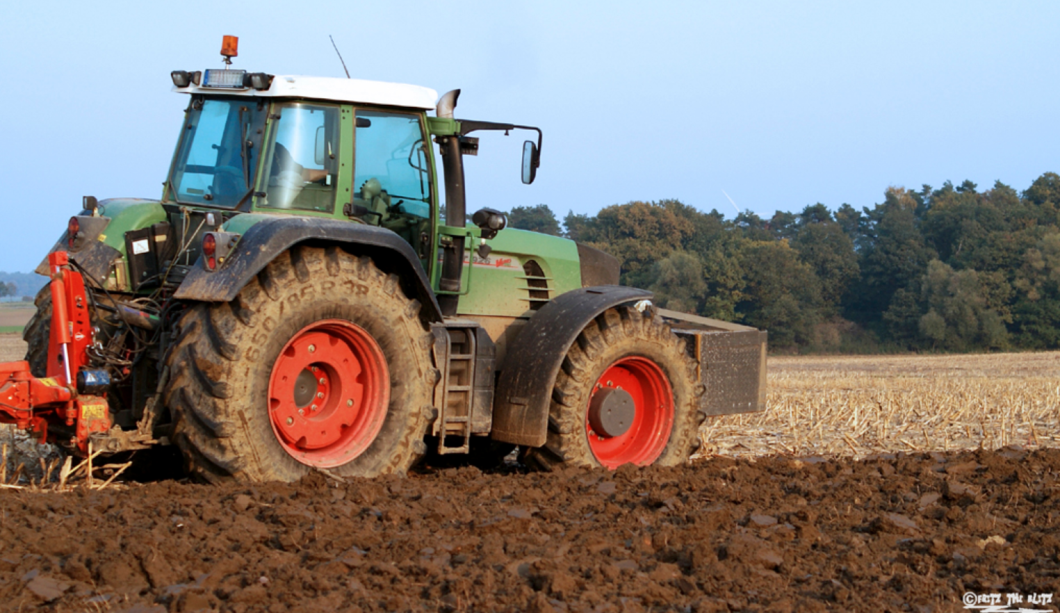 Q182 (Winter)
Agrartechnik-im-einsatz.de
4 . Landwirtschaft
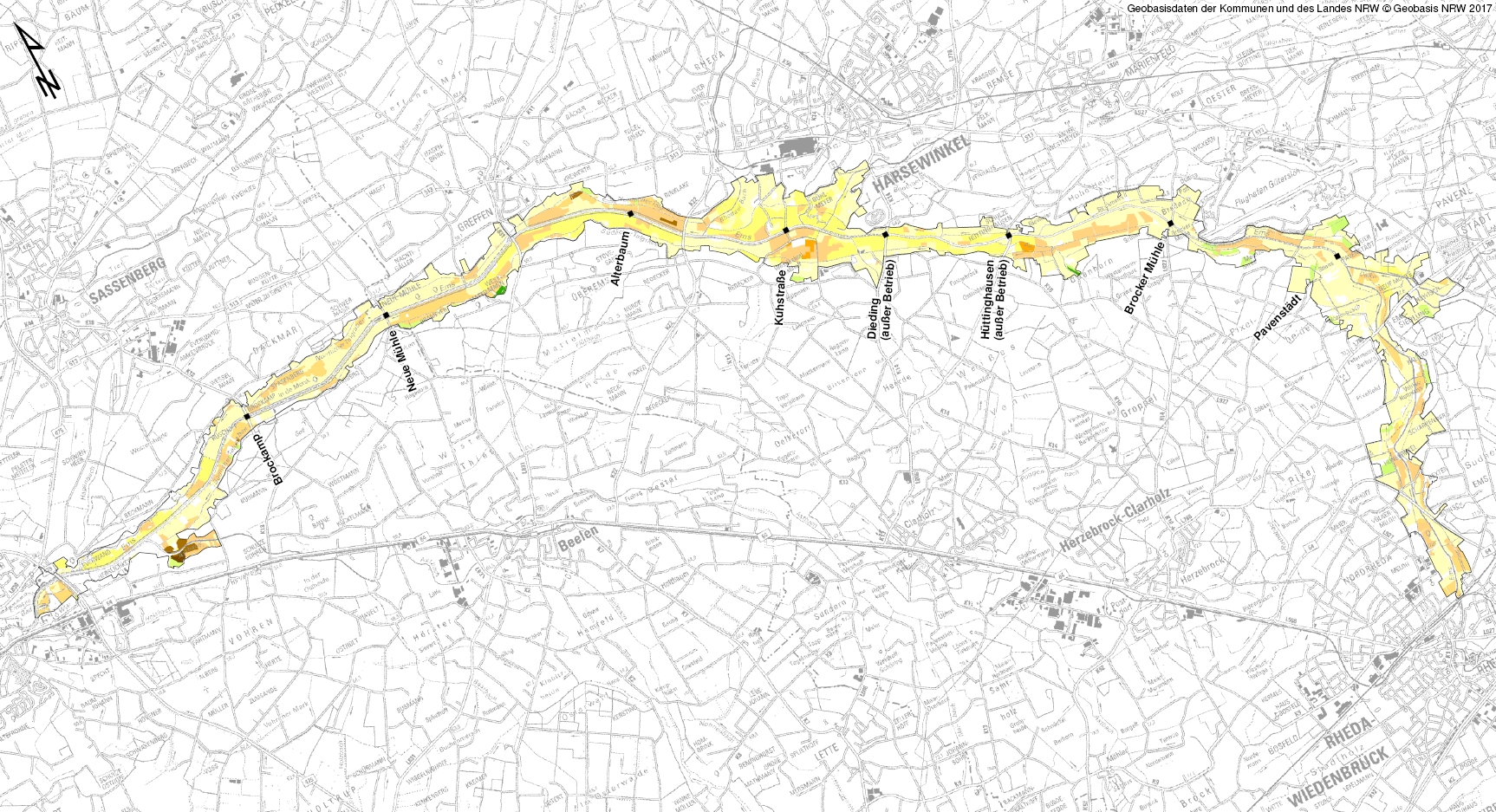 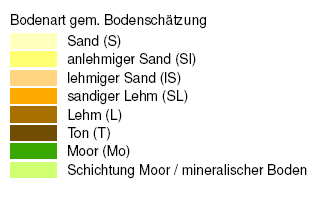 (Quelle: ISB Baum)
4 . Landwirtschaft
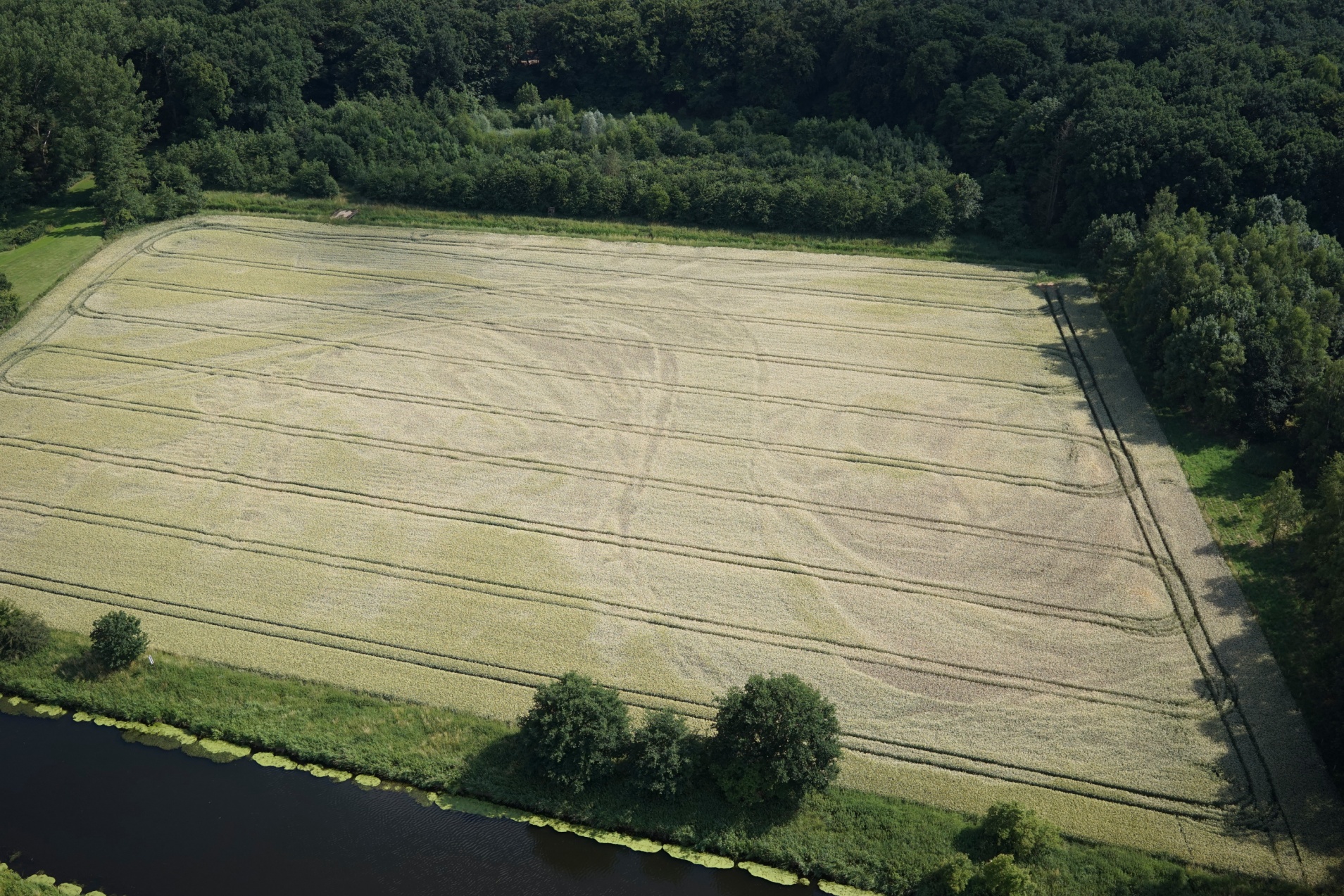 Tendenziell kann gesagt werden, dass mit der Höhe der nFKWe die Empfindlichkeit der Kulturpflanzen gegenüber Wassermangelphasen bzw. Trockenstress abnimmt, […] eine hohe Bodenwertzahl [hat] auch eine hohe nFKWe. 					(ISB Baum)
4 . Landwirtschaft
MNW/Q182
(Sommer/Winter)
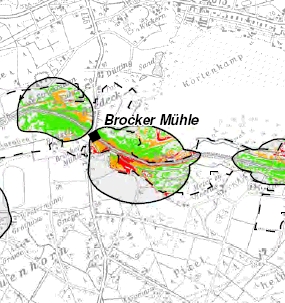 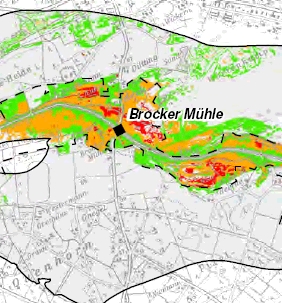 MNW/Sommer 
(Quelle: ISB Baum)
Q182/Winter 
(Quelle: ISB Baum)
+	Verbesserung
o	keine Veränderung
-	leichte Verschlechterung
--	Verschlechterung
Ergebnis-
zusammen-
fassung
4 . Landwirtschaft
Q182 (Winter)
549 ha     Verbesserung
3.718 ha     keine Veränderung
   450 ha     leichte Verschlechterung
   231 ha     Verschlechterung
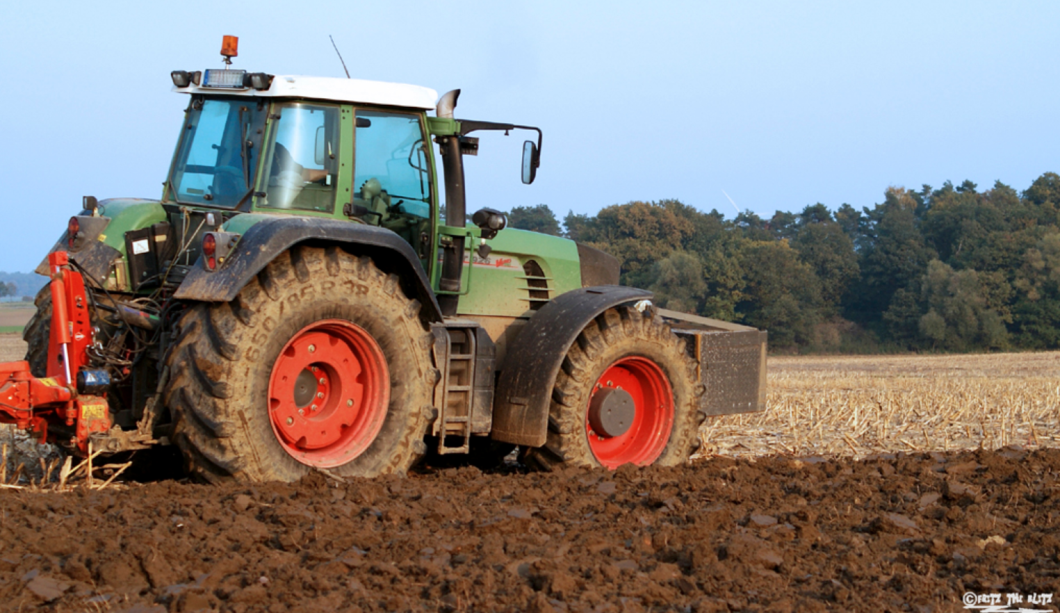 Agrartechnik-im-einsatz.de
4 . Landwirtschaft
MNW (Sommer)
182 ha     Verbesserung
902 ha     keine Veränderung
139 ha     leichte Verschlechterung
  85 ha     Verschlechterung
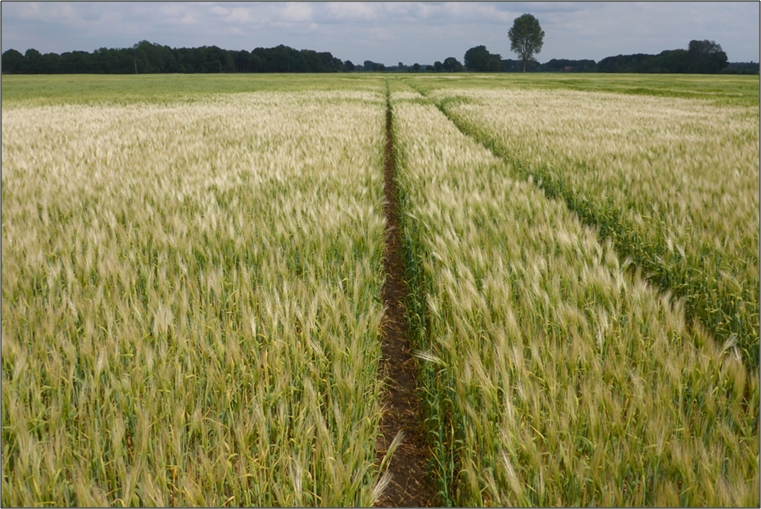 Wintergerste 
(Quelle: ISB Baum)
4 . Landwirtschaft
Aus landwirtschaftlicher Sicht stellen somit die jährlich wiederkehrenden höheren Frühjahrsgrundwasserstände ein größeres Risiko bzw. Nachteile dar, als die gelegentlich auftretenden Ertragsminderungen in Trockenstressphasen durch den unzureichenden kapillaren Grundwasseranstieg.

[…] Daher ist generell zu empfehlen den neuen Emswasserspiegel für […] empfindliche Standorte zu modifizieren.“ 				(ISB Baum)
Für eine Umgestaltung der verbleibenden 6 von 9 Emsstauanlagen zwischen Rheda und Warendorf liegen die notwendigen Grundlagen der
Wasserwirtschaft
Ökologie
Landwirtschaft
	vor!
Fazit:
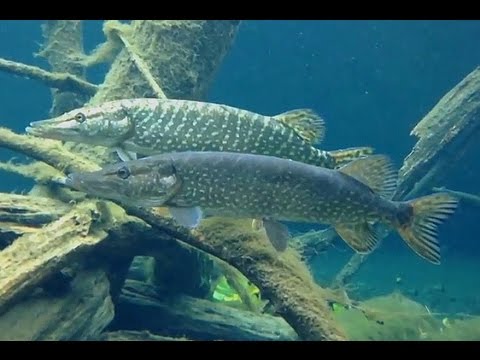 Vielen Dank!
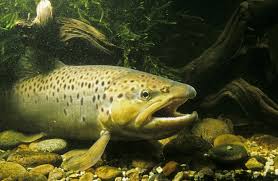 Sönnichsen&Partner
Schwarzer Weg 832423 Minden0571-45226
www.soe-ing.de
post@soe-ing.de
Quelle https://i.ytimg.com/vi/t7ev7HjeiKc/hqdefault.jpg